Sintesi e uso di legami C-S
Legami C-S medicinali
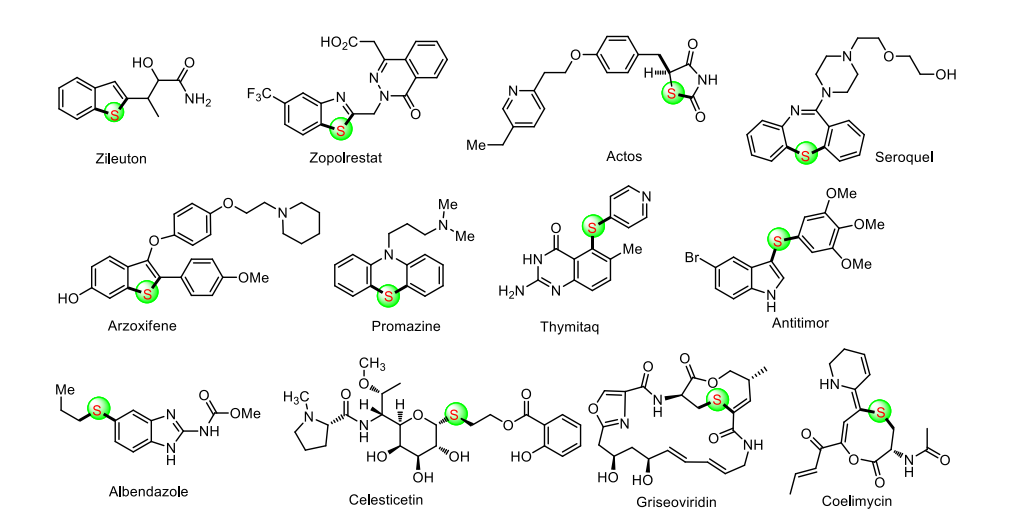 Legami C-S semiconduttori
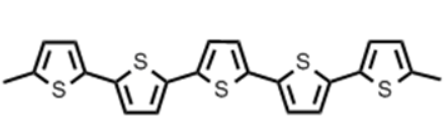 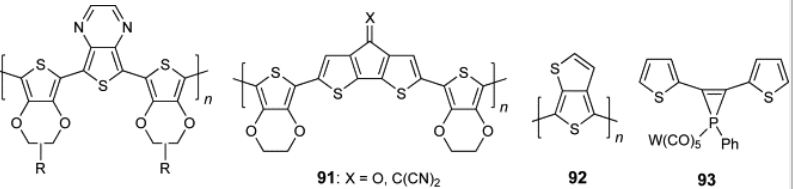 Formazione di legami C-S: SnAr
R-S-
I tiolati sono ottimi nucleofili, molto migliori dei fenolati e delle ammine.
Questo è dovuto principalmente ai seguenti fattori:
Carica negativa
Minore elettronegatività
Doppietti elettronici in orbitali 3p
Reattività legami C-S: effetto dell’atomo vicino
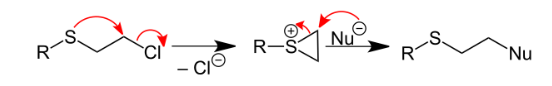 In acqua reazione 650 volte più veloce rispetto al cloroalcano

Mostarde azotate e soprattutto solforate!

Iprite!
Formazione di legami C-S: SnAr
A differenza delle altre sostituzioni nucleofile aromatiche nel caso dei tiolati non è sempre necessaria la presenza di elettron attrattori forti.
R= Me, alkyl
Deprotezione: Na, o tBuS-
R= tbu
TfOH
R= CPh3
TfOH, R3SiH
Formazione di legami C-S: SnAr
Anche questa trasformazione è possibile grazie agli orbitali d vuoti dello zolfo
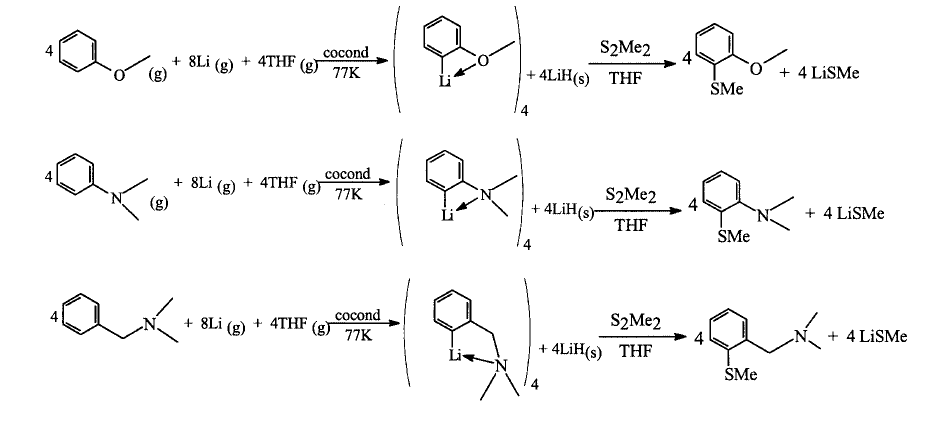 Eur. J. Inorg. Chem. 2003, 458466
Sintesi di legami C-S: Chan-Lam coupling
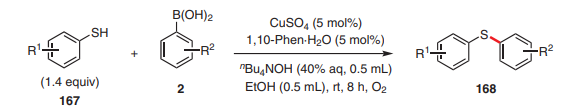 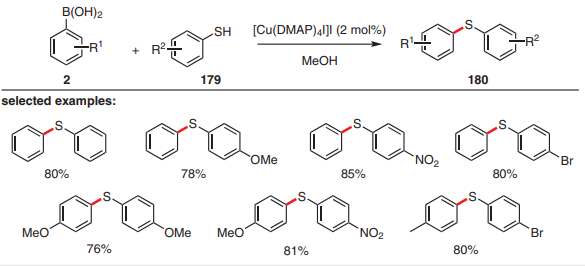 Formazione di legami C-S
Generalmente preparato utilizzando sostituzioni aromatiche nucleofile. Può anche essere formato da riarrangiamenti come il Newman-Kwart (tiocarbammati). In genere per formare i derivati ​​tiolici sono comunque necessari gruppi protettivi.
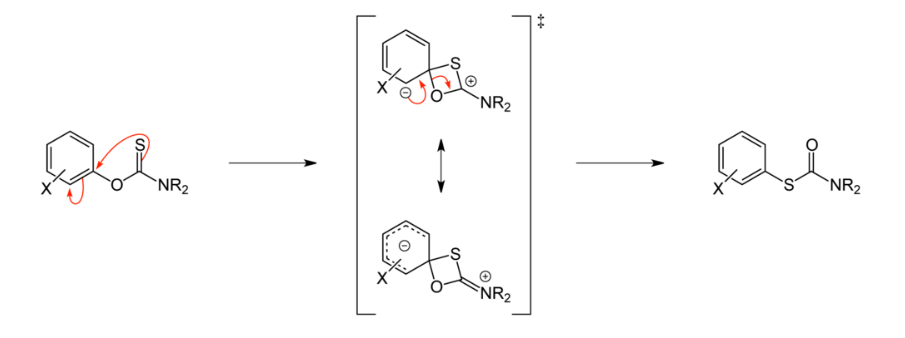 Formazione di legami C-S
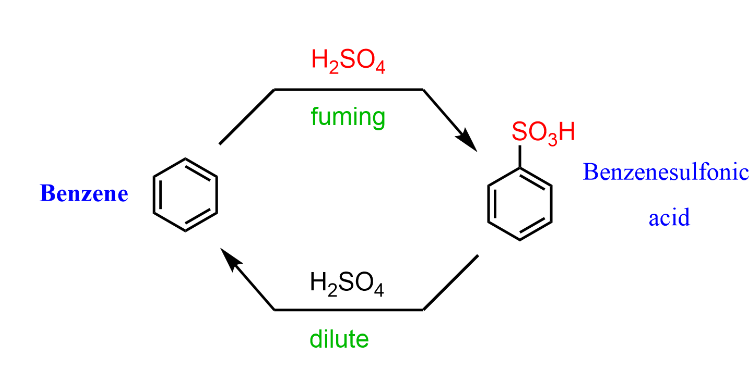 Reattività legami C-S: ossidazioni
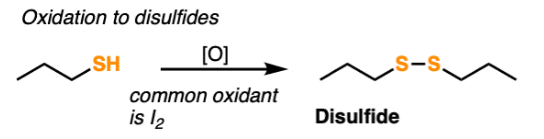 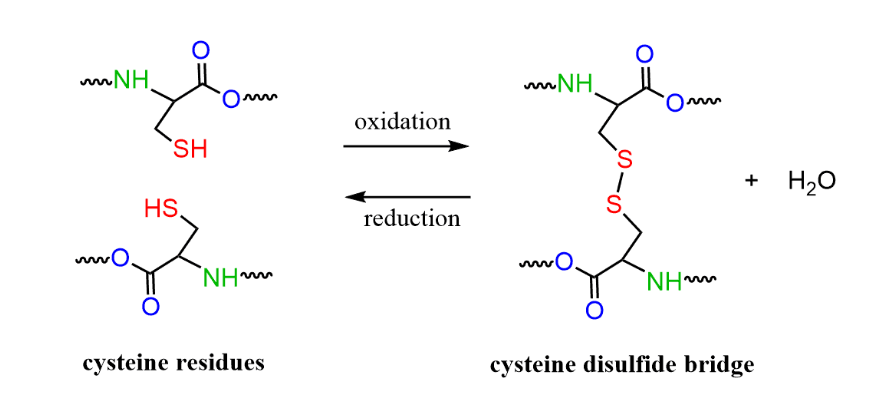 Reattività legami C-S: Ossidazioni
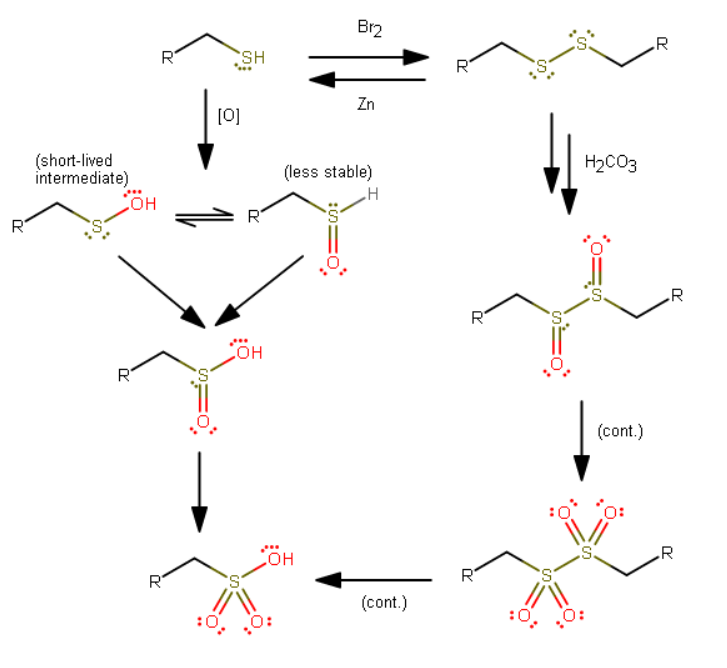 Reattività legami C-S: Ossidazioni
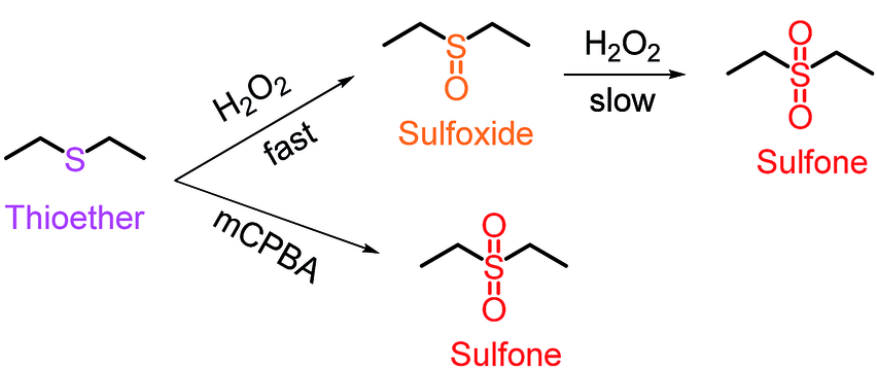 Reattività legami C-S: Ossidazioni
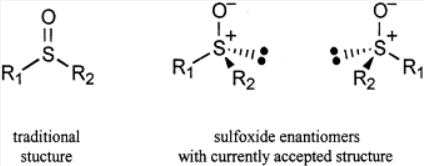 Tiofene
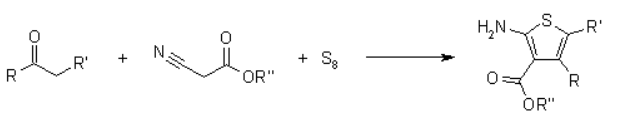 Sintesi di Gewald
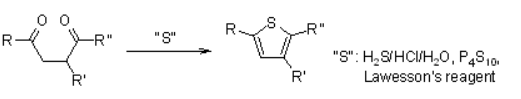 Sintesi di Paal-Knorr
Tiofene: reattività
Aromatico quasi quanto il benzene ma più elettron ricco. Molto efficiente nelle reazioni di sostituzione elettrofila aromatica
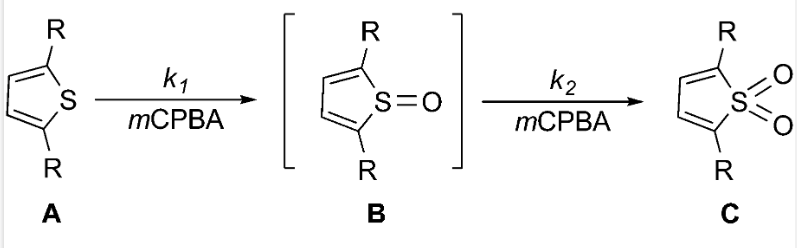 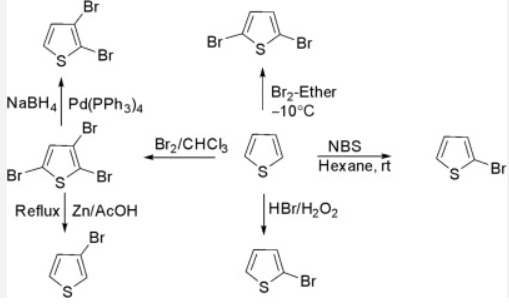 Tiofene S-Ossidi: cicloaddizioni
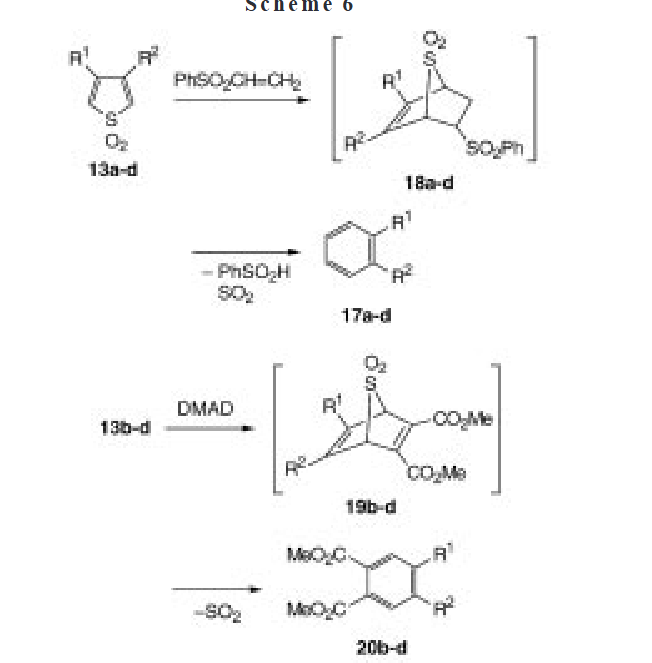 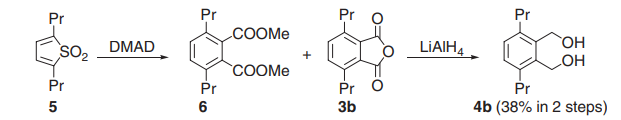 J. Org. Chem. 1998, 63, 4912-4924